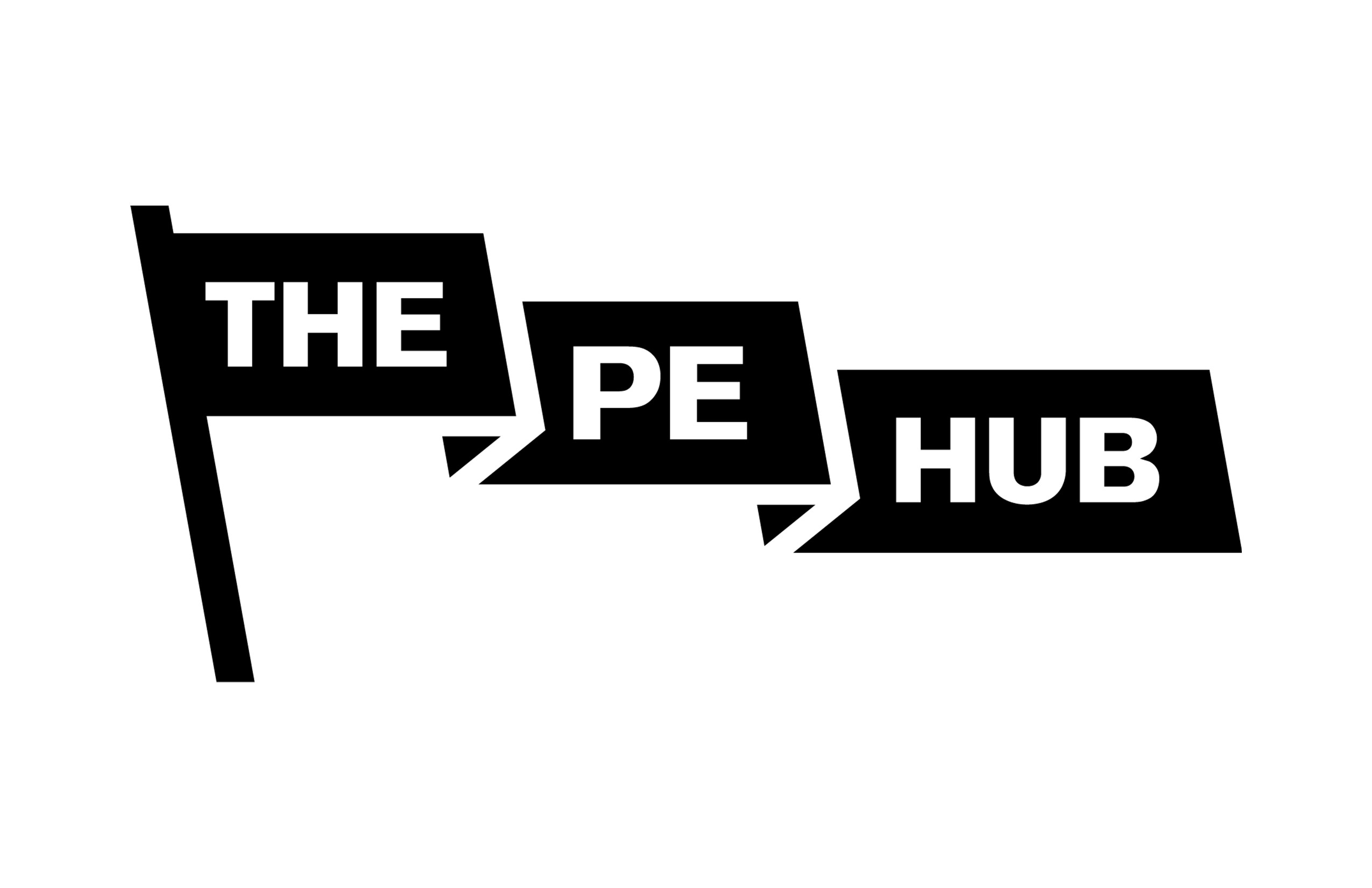 Accelerating over short distance
Why? Good acceleration helps a runner to get to top speed as quickly as possible.  Being able to accelerate quickly improves overall running time, helping an athlete to win races.
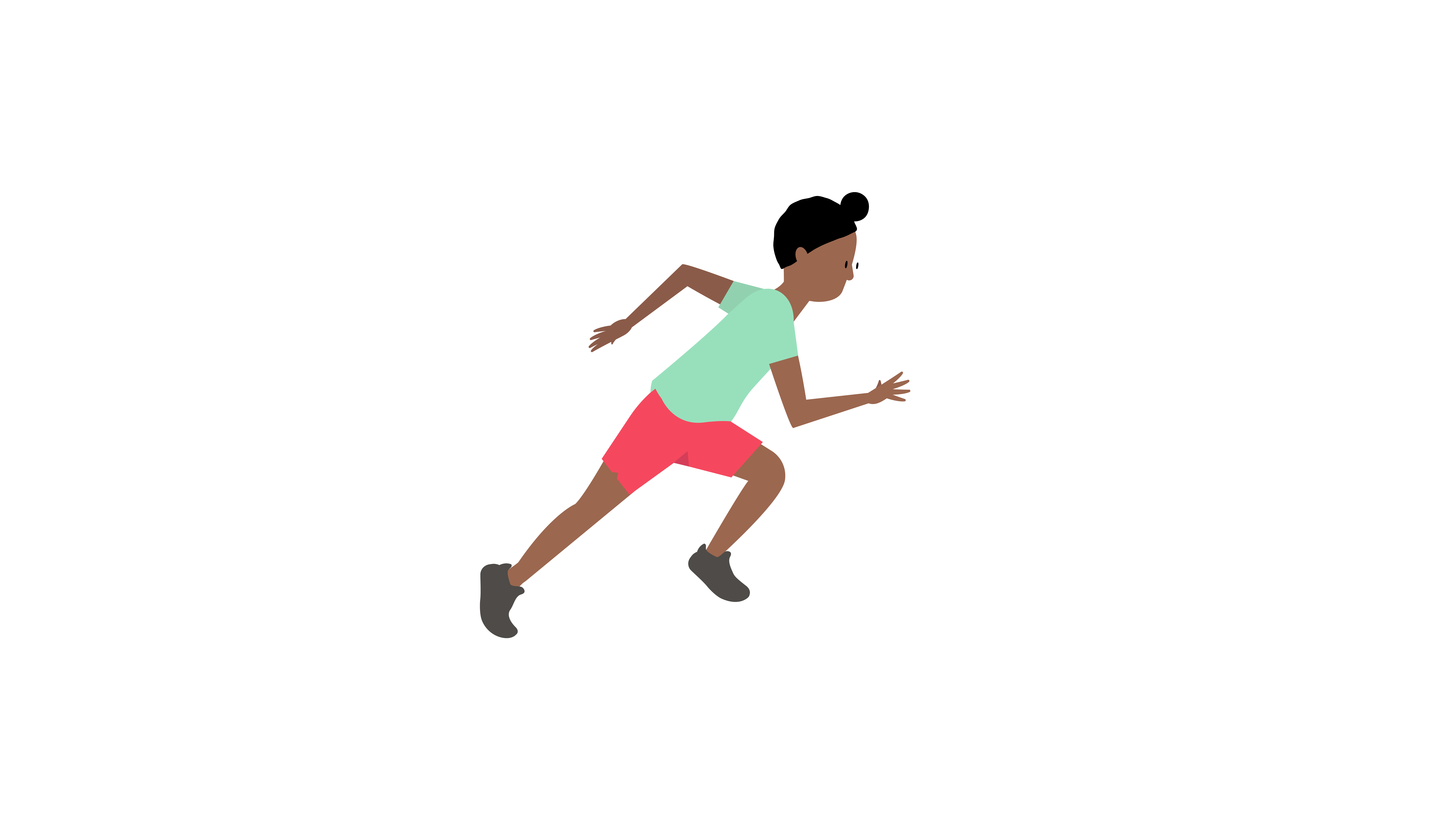 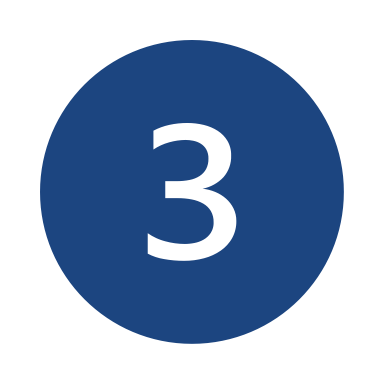 Teaching points
Keep back straight and head up
Keep shoulders low when accelerating
Drive elbows backwards and forwards
Lift knees high
Run on the balls of your feet
Push hard away from the ground
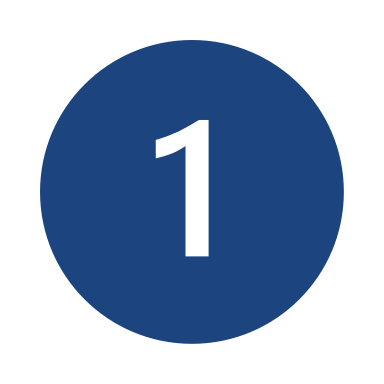 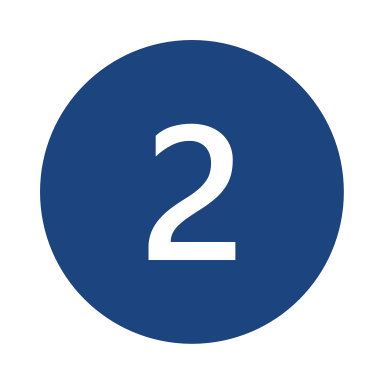 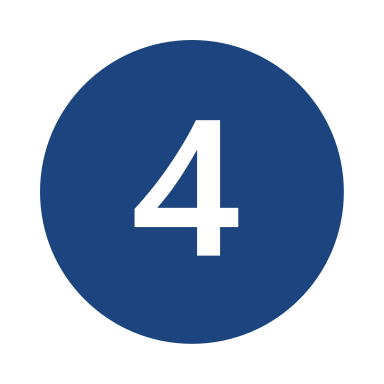 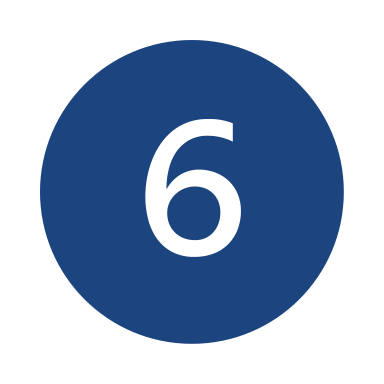 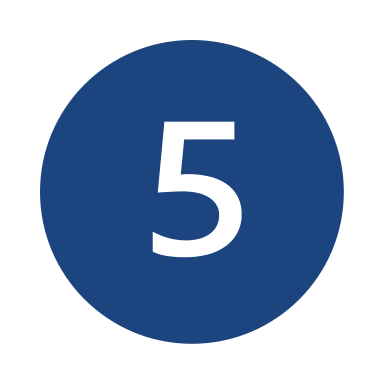